Unit 7
What's the highest mountain in the world?
Section B 第3课时
WWW.PPT818.COM
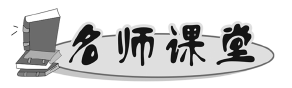 ►illness可数名词，意为“疾病；病”。其同义词为sickness，形容词形式为ill，意为“病的；生病的”。
eg：a serious illness一种重病
illnesses of children儿童疾病
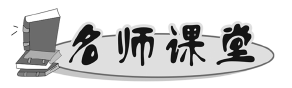 ►Scientists say there are now fewer than 2，000 pandas living in the remaining forests.科学家们说：如今生活在现存森林里的熊猫不足2000只。
①句中living in the remaining forests是一个现在分词短语作定语，用于限定前面的名词pandas。“There be＋主语＋doing sth.”表示“某地或某时有某人或某物在做某事”。
②remaining形容词，意为“遗留的；剩余的”。其动词形式为remain，意为“遗留；剩余；留下；剩下”。
eg：remaining water剩余的水
【拓展】remain还可意为“保持；依然”。
eg：This place remains very cool all summer.这个地方整个夏天都很凉爽。
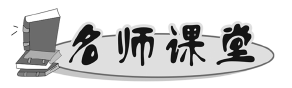 ►“another＋数词＋可数名词复数”相当于“数词＋more＋可数名词复数”，意为“再……，又……”。
eg：I want to stay here for another two days.
＝I want to stay here for two more days.我想在这儿再待两天。
【拓展】another作代词，意为“任何一个；另一个”，指三者或三者以上中的任何一个。
►重点词组归纳
prepare for为……做准备
take care of照顾；照看
cut down砍倒
the importance of...……的重要性
or so大约
一、根据句意，选择方框中的单词并用其适当形式填空。
wild，government，protect，save，popular，endangered
1．I was trying to_______ money to go to college.
2．This is a really _____________movie.All of us like it.
3．I think they are in better conditions here than in the wild．
4．One of the most_________________ animals is pandas.
5．She was a woman of high position (职位) in the _______________．
6．He said，“We have to _______________these animals.”
save
popular
endangered
government
protect
二、单项选择。
( 	 )7.—Why didn't Jim come to school yesterday?
—Because of the ________.He had a bad cold and had to stay in bed for some days.
A．illness　　　　B．condition　　　C．trip　 　　　D．birthday
( 	 )8.When I got home，my mother was preparing lunch ________ me.
A．to  B．with  C．of  D．for
( 	 )9.—Joe，I really don't know how to solve the problem.
—Don't worry.We can find another way ________ it.
A．to solve  B．solve  C．solving  D．to solving
A
D
A
( 	)10.I need ________ hours to finish my homework.(易错题)
A．two another  B．another two  C．more two  D．two other
( 	 )11.When you move somewhere new，the first thing for you is to find a place ________.(易错题)
A．to live  B．living in  C．to live in  D．to living in
B
C
三、情景交际：从方框中选择合适的选项补全对话。
A：Can you tell me something about pandas?
B：Of course.There are many pandas in my hometown.
A：12.____
B：They like to eat bamboo.
A：13.____
B：They have black and white fur.14.____
A：They are one of the endangered wild animals in the world，aren't they?
B：Yes，they are.Many years ago，many hunters killed them for their fur.And farmers cut down the bamboo.15.____
C
D
E
A
A：Oh，the government should do something to protect them.
B：Yes，the government has built some reserves (保护区).16.____
A：That's great！We should continue to tell people to do something for them.
A．As a result，they have nowhere to live.
B．They can live a comfortable life now.
C．What do they love to eat?
D．What do they look like?
E．They are fat，but they look lovely.
B